Kimyo
11-sinf
Kimyoviy muvozanat mavzusiga oid test topshiriqlarini yechish
1-test
Quyidagi qaytar sistemada 2NO(g) ↔2NO(g) + O2(g) bosimning oshirilishi kimyoviy muvozanatga qanday ta’sir ko‘rsatadi? 
1) o‘ngga siljitadi; 
2) chapga siljitadi; 
3) siljitmaydi;
4) dastlab muvozanat o‘zgarmaydi, so‘ngra chapga siljiydi.   
 
       A) 1    B) 2    C) 3    D) 4
Kimyoviy reaksiya tezligi qattiq moddalarda
maydalanganlik darajasiga bog‘liqligi
2. Qaysi reaksiyaning muvozanati bosim oshirilganda o‘zgarmay qolaveradi?
A)  CO + Cl2 ↔ COCl2  
CO2 (g) + NO(g) ↔ CO(g) + NO2(g)   
N2 + H2 ↔ NH3 - Q 
B; C
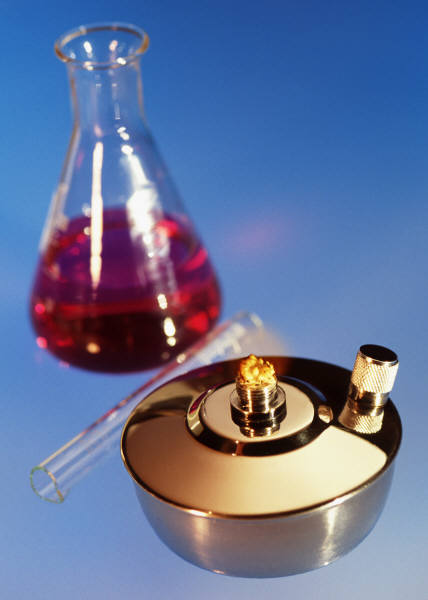 Kimyoviy reaksiya tezligining temperaturaga bog‘liqligi
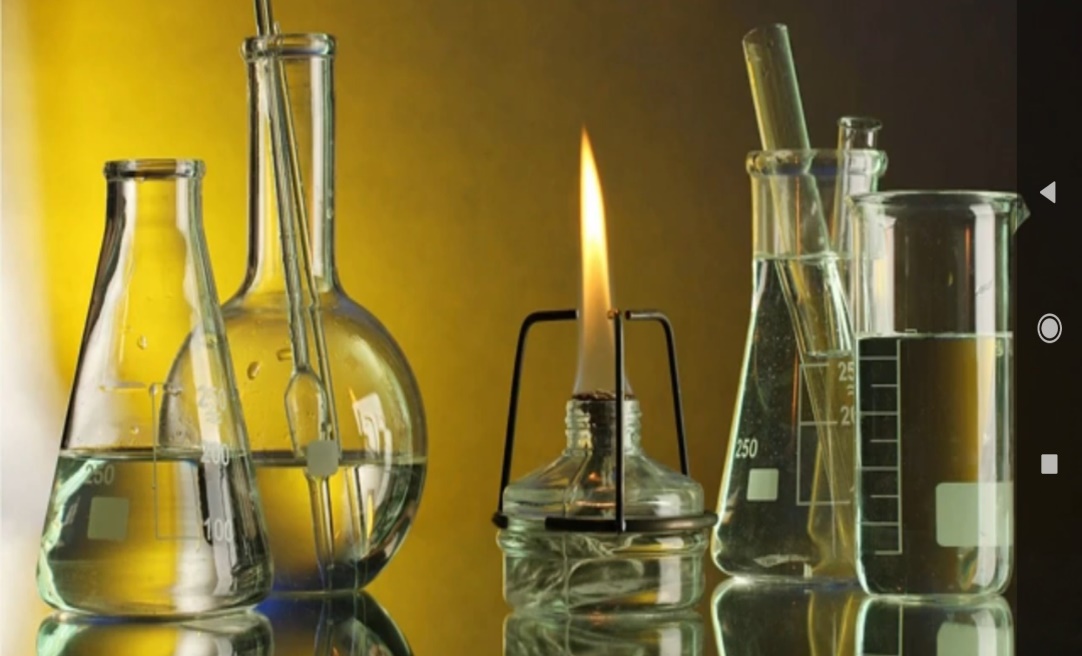 Kimyoviy reaksiya tezligining katalizatorga bog‘liqligi
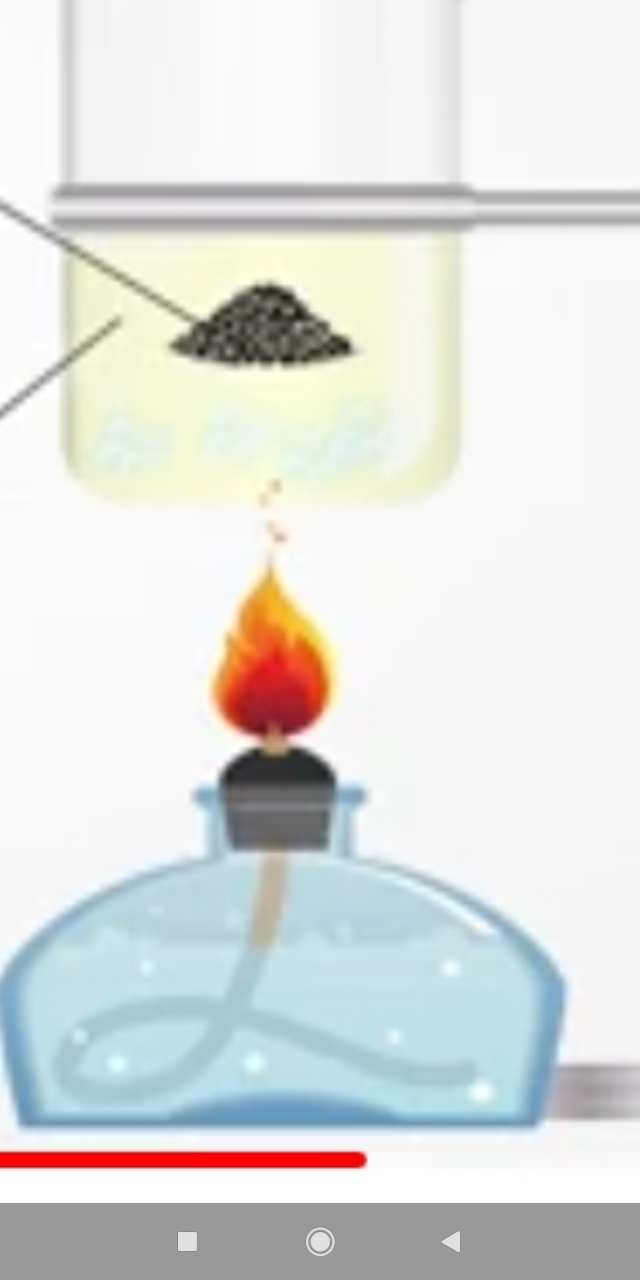 5-test
Bosimning ortishi muvozanatning o‘ng tomonga siljishiga olib keladigan sistemalarni tanlang.
1)  NH3 (g) + Q → H2 (g) + N2 (g) 
2)  NO2 (g) → NO(g) +O2 (g)  
3)  N2O 4 (g) → NO2 (g) 
4)  N2 (g) + O2 (g) → NO 2 (g) 
5)  SO2 (g) + O2 (g) → SO 3(g) 
6)  PCl5 (q) →PCl3 (g) + Cl2 (g)  
A) 3,4,6    B) 1,2,6    C) 1,5,6    D) 1,4,5
6-test
Haroratni ortishi bilan muvozanat chapga siljiydigan reaksiyalarni ko‘rsating. 
A) CO(g)  + O2(g) ↔ CO2(g)             H = -566 kJ 
B) CO(g)  + O2(g) ↔ CO2(g)             H = 180 kJ 
C) CaCO3(q) ↔ CaO(q) + CO2(g)   H = 179 kJ
D) A; C
7-test
3Fe(q) + 4 CO2(g) →  Fe3O4(q)+ 4CO(g) 
H = -43,7 kJ quyidagi reaksiyada muvozanat qaysi omillar ta’sirida chap tomonga siljiydi? 
1) haroratning pasayishi  
2) haroratning ko‘tarilishi 
3) bosimning kamayishi
4) bosimning ortishi
5) katalizator kiritilishi   
       A)1, 3     B) 1, 4     C) 1     D) 2
8-test
Reaksiya muvozanatini o‘ngga siljitadigan omillarni toping.    H2S (g)  + Q ↔ H2(g) + S(q) 
 1) bosimning ortishi 
 2) bosimning pasayishi 
 3) vodorod sulfid miqdorini kamayishi
 4) vodorod konsentratsiyasini orttirish  

   A) 1, 2     B) 1, 3    C) 3, 4     D) 2, 3
9-test
Tenglamasi  HBr(g) +O2(g) ↔ H2O(g) + Br2(g) +Q  bo‘lgan reaksiyadagi muvozanatni o‘ng tomonga siljitish uchun qaysi omillardan foydalanish mumkin? 
vodorod bromid konsentratsiyasini oshirish; 
temperaturani pasaytirish;
3) temperaturani oshirish; 
4) vodorod bromid konsentratsiyasini kamaytirish; 
5) bosimni orttirish;
6) bosimni kamaytirish.

 A) 1, 3, 6    B) 1, 4, 5    C) 1, 2, 5    D) 2, 3, 5
Mustaqil bajarish uchun topshiriqlar
Darslikning 116-118-sahifalarini oqib organing va reaksiya tenglamalarini daftaringizga yozib boring.
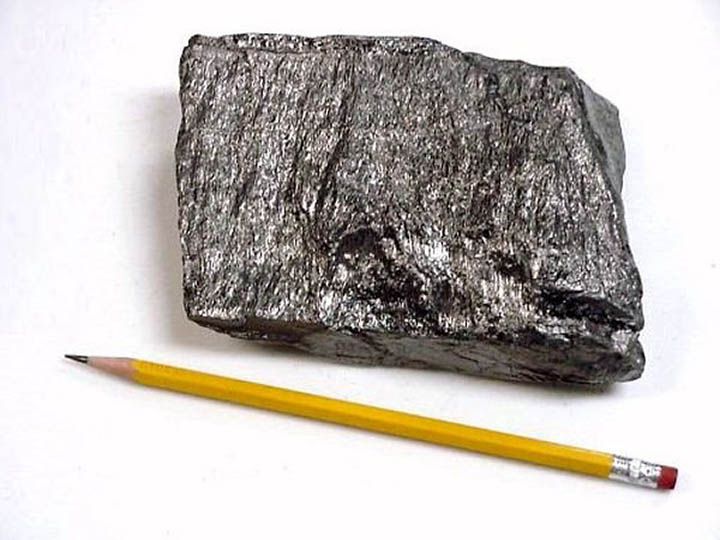